슬링 작업자 자격
슬링 작업자 자격
인양 하중: 1톤 초과
슬링 능력 교육 강좌를 이수한 사람
슬링 작업 특수 교육을 이수한 사람
화물 무게: 0.5톤
크레인 정의
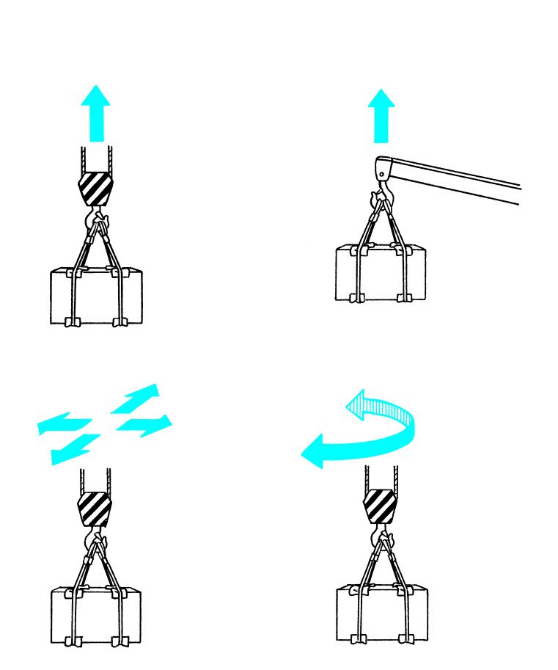 동력으로 화물 인상
인상한 화물을 수평으로 운송
힘의 크기 및 암 간의 관계
지렛대 모멘트
받침점
고정 풀리
1 m 당김
1 m 상승
슬링 와이어 로프 장력
m: 화물 무게
Fw: 9.8 x m(kN)
F1, F2: 슬링 와이어 로프 장력 
F: 합성(kN) 
F = Fw
P: 슬링 와이어 로프를 안쪽으로 당기는 힘(kN)
슬링 각도
슬링 와이어 로프
와이어 로프 구조
심
스트랜드
와이어
꼬임 유형
랭 꼬임 S(왼쪽)
보통 꼬임 
S(왼쪽)
랭 꼬임 Z(오른쪽)
보통 꼬임 Z(오른쪽)
보통 꼬임
랭 꼬임
와이어 로프 직경 측정 방법
직경
X
O
로프 개수와 슬링 각도(a = 슬링 각도)
대각선
2점 2로프 슬링
3점 3로프 슬링
4점 4로프 슬링
와이어 로프의 장력 지수와 슬링 각도
슬링 각도
장력 지수
슬링 와이어 로프
각 끝에 팀블과 섀클이 있는 압축 조인트
양 끝단의 아이 스플라이스
각 끝에 팀블과 후크가 있는 압축 조인트
양 끝단의 압축 조인트
엔드리스 와이어 로프
링이 있는 와이어 로프
압축 접합 방법
와이어 로프
팀블
슬리브(특수 알루미늄 합금)
와이어 로프
슬링 와이어 로프 사용 시 주의사항
슬링 각도
정리
패드
슬링 각도
습도
열
산성
먼지
외줄 슬링
보관 시 주의사항
체인 유형
링크 체인
공칭 직경
스터드 링크 체인
공칭 직경
체인 슬링
링이 있는 체인
링
후크가 있는 체인
섀클 위치
섀클 사용 예
아이볼트
아이너트
아이볼트 사용 예
와셔를 사용하여 조정
리프팅 빔
리프팅 빔
패드
고무 시트
직물
쥬트 백
구리 또는 구리 합금
용접 구조물
자기 패드
베어러 블록
크기가 동일한 블록을 사용하십시오.
양손으로 블록 두 면을 잡으십시오.
블록의 왼쪽과 오른쪽을 잡습니다.
하중이 불안정해집니다.
상단에 손을 얹지 마십시오.
체인 변형
벤트 링크
꼬인 링크
왜곡된 링크
꼬임
굽힘
찌그러짐
후크 개구부 및 마모
섀클 마모
슬링 복장
대피 위치
2 m 이상
주행
대피 위치
45°
회전
기복
횡단
2 m 이상
대피 위치
2 m 이상
화물의 세로 길이
천장 크레인, 브릿지 크레인
이동식 크레인, 지브 크레인
후크를 거는 방법
아이로 와이어 로프 고정
후크를 거는 방법
1회전 슬링
60° 이내
후크를 거는 방법
1바퀴 회전 슬링
60° 이내
후크를 거는 방법
블랙월 걸이
60° 이내
후크를 거는 방법
루핑
루핑
가이드 로프
유효 로프
와이어 로프를 화물에 고정하는 방법
아이로 와이어 로프 고정
슬링 와이어 로프가 느슨한 경우 아이가 제거될 수 있습니다.
와이어 로프를 화물에 고정하는 방법
1회전 슬링
슬링 각도
슬링 각도
4점 2로프 슬링
4점 2로프 슬링
와이어 로프를 화물에 고정하는 방법
2점 2로프 슬링(섀클로 올가미 만들기)
와이어 로프를 화물에 고정하는 방법
2점 2로프 슬링(아이로 고정)
다른 방향으로 올가미 만들기
같은 방향으로 올가미 만들기
와이어 로프를 화물에 고정하는 방법
섀클 사용 방법(볼트 위치에 주의)
볼트를 회전합니다.
볼트를 회전하지 않습니다.
와이어 로프를 화물에 고정하는 방법
아이로 와이어 로프 고정(압축 조인트 위치에 주의)
와이어 로프를 화물에 고정하는 방법
2로프와 4점으로 1바퀴 회전 슬링
와이어 로프를 화물에 고정하는 방법
2로프와 2점으로 1바퀴 회전 올가미 만들기
와이어 로프를 화물에 고정하는 방법
베일 슬링 걸이
1회전 슬링
아이로 와이어 로프 고정
엔드리스 와이어 로프 사용
아이로 부품을 접어서 통과
아이를 접은 슬링 와이어 로프로 통과
와이어 로프를 화물에 고정하는 방법
하단에서 싱글 걸이로 슬링
슬링 각도
와이어 로프를 화물에 고정하는 방법
외줄 슬링
클램프가 있는 체인
슬링 후크가 있는 체인
해커용 엔드리스 체인
파운드리 후크가 있는 체인(넓은 개구부 포함)